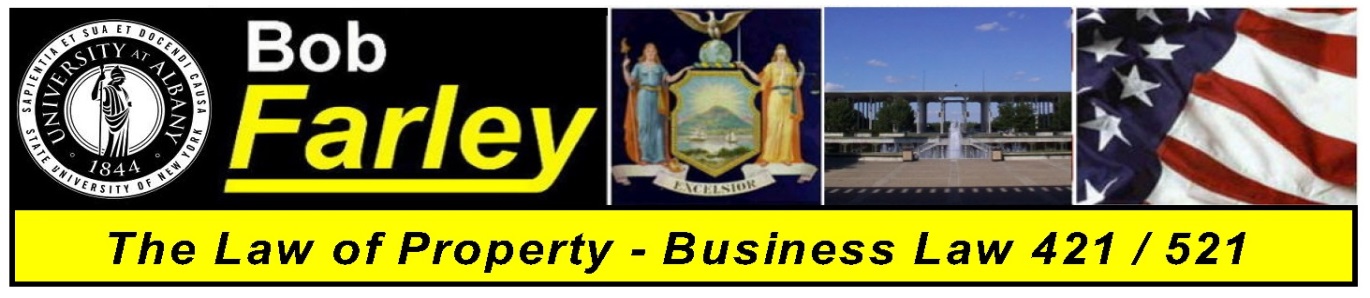 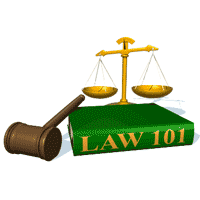 Slide Set Six B:
Liens and Security Interests
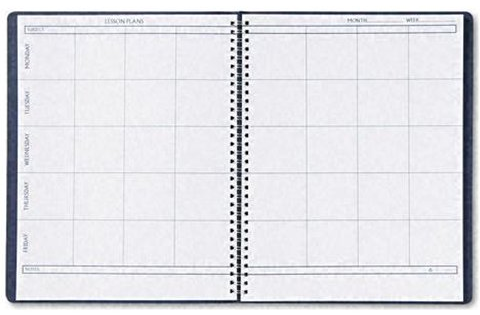 Last Time We Spoke About:

 Personal Property
Part One: Meaning of Personal Property / EPUT Right Enforcement

 Wild Animals
  Part Two: Possession / Capture / Return / Regulation

 Acquisition of Property Rights
 Part Three: Means of Acquisition:
		- Occupancy / Possession
		- Purchase by Sale
		- Adverse Possession
		- Accession / Confusion
		- Judgement
		- Found Property – Lost / Mislaid / Abandoned
		- Gift
 Class Case – Pierson v. Post
     Mere Pursuit is NOT Possession
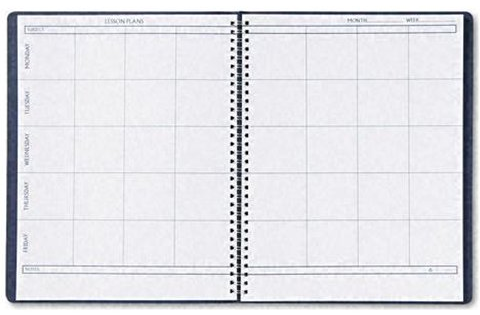 Tonight – We Will Speak About:

 Gifts
Part One: Definitions / Gifts Inter Vivos / Gifts Causa Mortis / Others


 Liens and Security Interests
  Part Two: Definitions / General and Special Liens / Particular Issues


 Bailments
 Part Three: Definitions / Elements / Duties / Benefits

 Class Case – Gruen v. Gruen
     Conditional Delivery of Gifts
Personal Property
Liens

Definitions
Personal Property
Liens - Definition
Liens

So just what is a Lien?

	Well lets go to Blacks Law Dictionary, 
	and remember we need to think of 
	property as a collection of “Rights” 
	and not a collection of “Things”;



Blacks defines a “LIEN” as:

A charge or security or encumbrance upon property
A claim or charge on property for payment of some debt, obligation or duty
A right to retain property for payment of debt or demand

A simple definition of Lien is:

“The Right to encumber certain property for security on a debt”
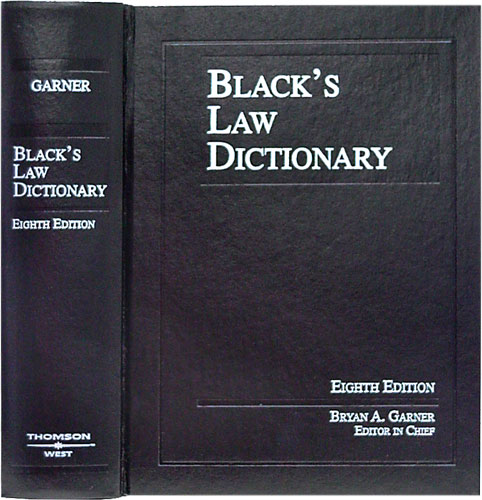 Personal Property
Liens - Definition
Liens

   A lien is a security device to enforce payment

Types of Liens:

A. Common Law Lien:
	A Common Law Lien is a common law, customary right to possess or retain personal property which has been improved or enhanced in value by the person who claims the lien until the person claiming the property pays in full all charges attaching to the property for such improvement.  Every lien requires that:
	1. A debt has arisen from services performed on the thing;
	2. Title to the thing is in the debtor; and
	3. Possession of the thing is in the creditor.

B. Statutory Lien
	A Statutory Lien is an express right to enforce a lien pursuant to statute.
Personal Property
Liens

General Liens / Special Liens
Personal Property
Liens – General Liens / Special Liens
Liens

Classes of Liens

A. General Lien
	A general lien is the right to retain ALL OF THE PROPERTY of another person as security for a general balance due from such other person. Certain creditors and universal agents can have a general lien.

B. Special Lien
	A special lien is the right to retain SPECIFIC PROPERTY of another to secure some particular claim or charge which has attached to the property retained.  A common or private carrier, a warehouser or ordinary bailee, a trustee, attorney, arbitrator, and  a general or special agent may have a special lien.
Personal Property
Liens – General Liens / Special Liens
Liens

Consequence of Classification

	The question as to whether a lien is general or special becomes important only when the lien holder releases a portion of the chattels held as security.  Where a doubt exists as to whether the lien holder has a general or special lien, the law presumes the lien to be special rather than general.

	General Lien
	If the lienholder has a general lien and releases part of the chattels, he releases no portion of the lien and he may hold the unreleased portion until the entire lien charge is paid.

	Special Lien
	If the lien is a special lien and the lienholder releases a portion of the chattels held, he thereby waives the lien to the extent of the chattels released.
Personal Property
Liens

Particular Issues
Personal Property
Liens – Particular Issues
Liens

	Lien Given By One Not The Owner
	A lien is a proprietary interest, a qualified ownership, and, in general, can only be created by the owner or someone authorized by the owner.

	Example:  
	A person in possession of a truck with the owner’s permission cannot create a lien for repairs.  The fact that the repairs are for the benefit of the owner is immaterial.
Personal Property
Liens – Particular Issues

Liens

2. Innkeepers and Common Carriers
	The lien of an innkeeper and a common carrier is recognized at common law on the theory that common carriers and innkeepers, being compelled by law to indiscriminately accept all persons who present themselves, must be protected and secured in their just charges for the services rendered.

	a. Innkeepers: 
	This lien is peculiar in nature. It attaches to any property brought into the inn by the guest.  It is not essential that the guest should, in all cases, be the owner of such property.  The property may be that of a third person, or even stolen goods. If the innkeeper has no knowledge that such property is not rightfully in the possession of the guest, such lien will attach generally to all such property to the extent of a reasonable charge for the services rendered.
	
	b. Common Carriers: 
	Although a common carrier is generally required, like an innkeeper, to accept all goods delivered, it has no lien on the goods which it receives from persons other than the owner.  The reason for this rule is that the carrier may demand transportation charges in advance, or in the alternative, proof from the shipper that he is acting with the authority of the owner (i.e. as his agent).
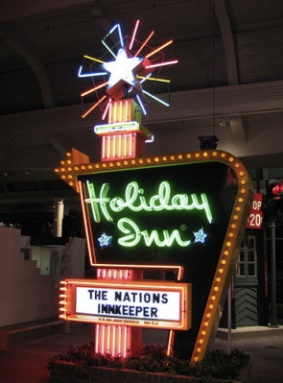 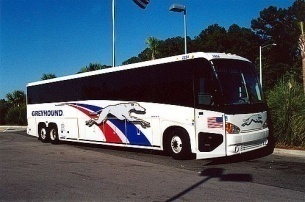 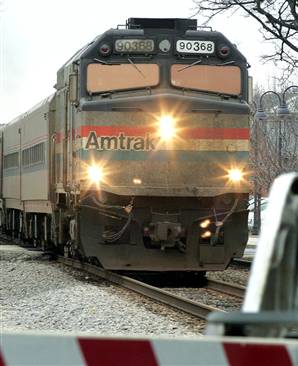 12
Personal Property
Liens – Particular Issues
Liens

3. Warehouser
	At common law a warehouser was not recognized 
           to have a lien on bailed chattel.
  
	Such a lien is NOW RECOGNIZED pursuant to statute 
	under the New York Uniform Commercial Code (Section 7-209).
  
	It should be noted, however, that despite this statutory lien, 
	the courts have held that a garagekeeper (a subclass 
	of warehouser as opposed to a mechanic) does not have a 
	right under our state’s constitution to conduct a satisfaction 
	of this lien through an ex parte sale.

4. Statutory Liens
	New York’s Lein Law expressly recognizes a number of liens to enforce payment for goods or services performed.  
	These include liens for: 
		1. Mechanics, 		2. Hospitals, 
		3. Artisians,		4. Animal caretakers – including vets, 
		5. Stone carvers,		6. Shipkeepers, and 
		7. Virtually all creditors.
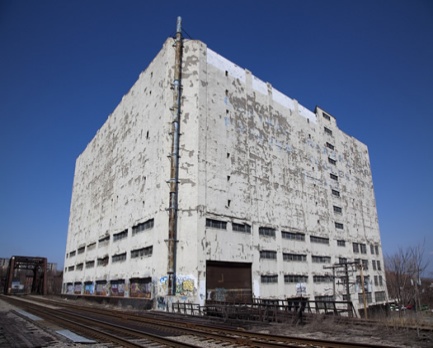 Personal Property
Liens – Particular Issues
Liens

Waiver of Liens

1. Contract
	A lien can be waived either by provision or fulfillment of a contract (such as payment). 

2. Substitution of Other Security
	Where a lienor (the person placing the lien) accepts security for payment, the security eliminates the lien.

3. Demand for Unlawful Charges
	Where the lienor includes within his valid lien, amounts in excess of his lawful charges, he is deemed to state that a tender of the lawful amount will not be accepted, and as such the lien is deemed waived, with the lienor’s remedies being those under the law for default.

4. Reservation or Temporary Use
	The lien is NOT deemed waived if the lienholder temporarily surrenders the goods to the bailor, if such lienor reserves their lien or permits bailor to have temporary use.

5. Satisfaction
	A lien can be satisfied upon the sale of the item by the lienor or payment by the lienee (the person against who the lien is levied).
End of Class Six B

For next time – Review Assignments as follows on the Webpage:

Lecture Slides
Selected Readings
Cases and Exercises

We are a hot bench.

Questions?